70. léta – hard rock
Skupiny
https://www.youtube.com/watch?v=fpigDGf6vXM      Led Zeppelin           https://www.youtube.com/watch?v=8e2fJfiddx4   symphony 
https://www.youtube.com/watch?v=StOWOSZD9w8   Black Sabbath
https://www.youtube.com/watch?v=PNR7L1VPFbM      Deep Purple
Led Zeppelin (Robert Plant – zpěv, Jimmy Page – kytara)
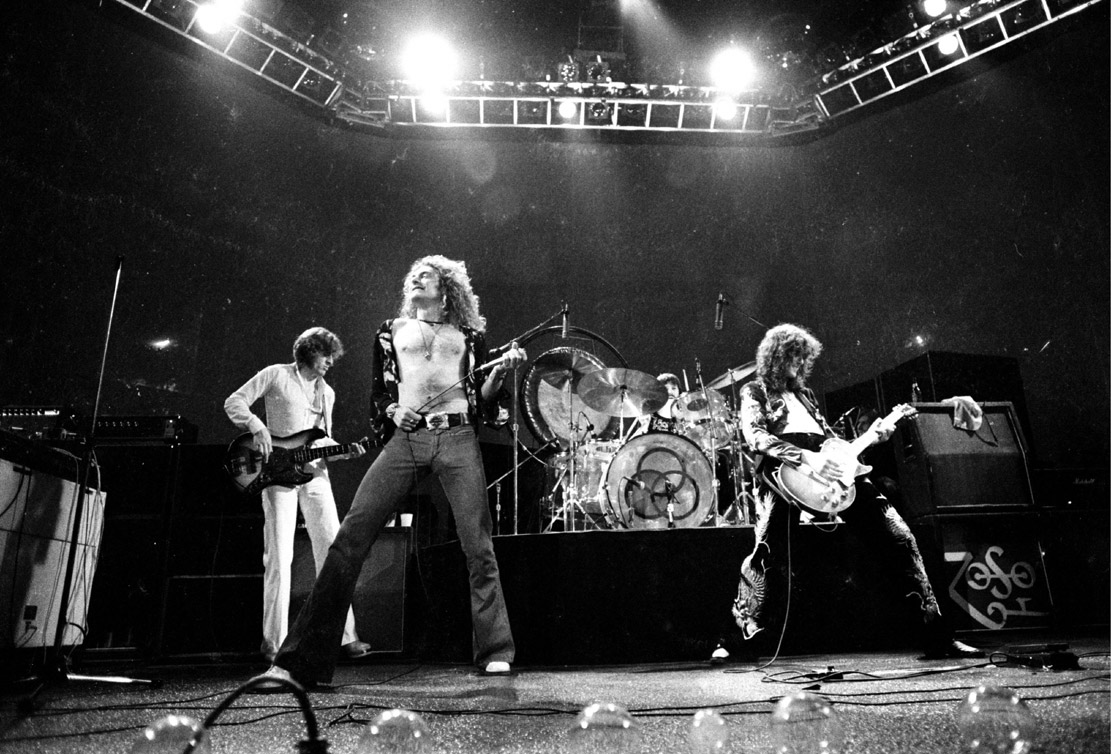 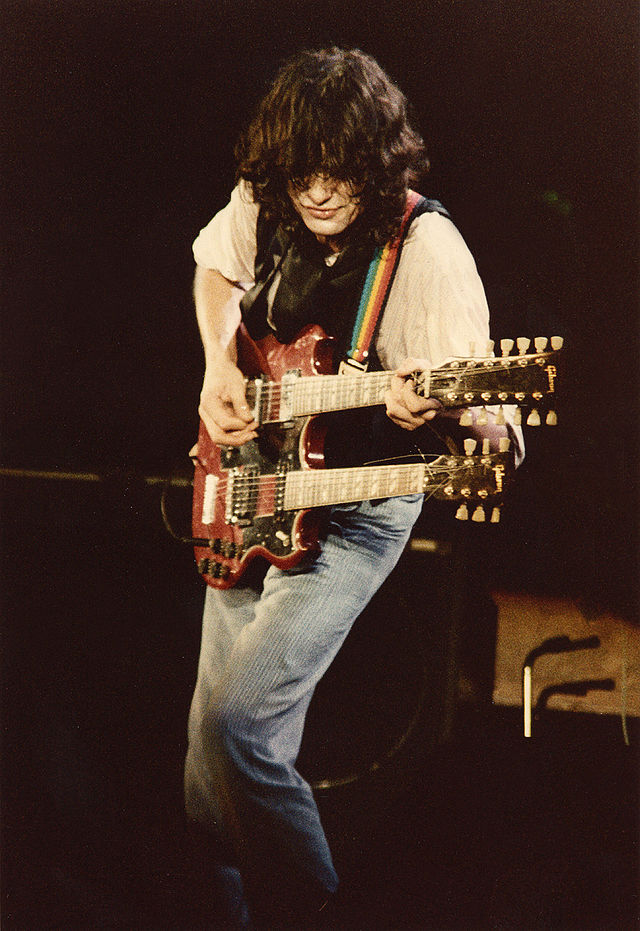 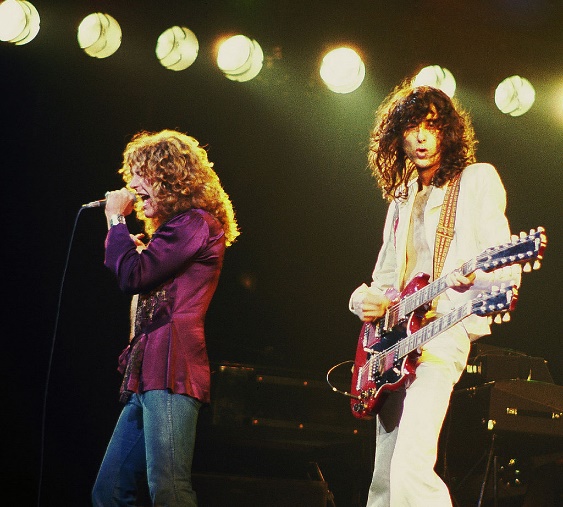 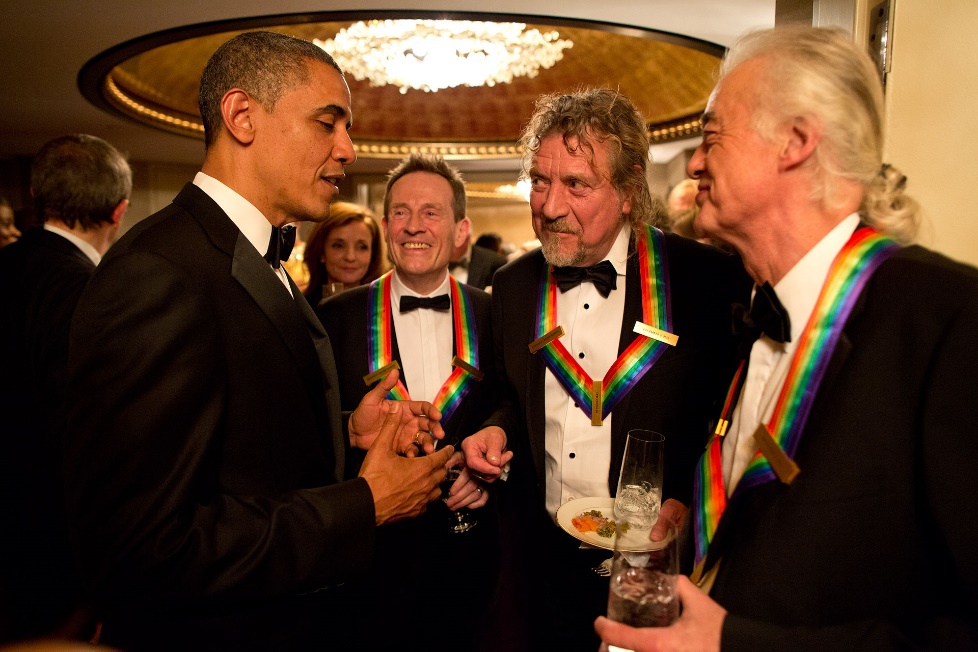 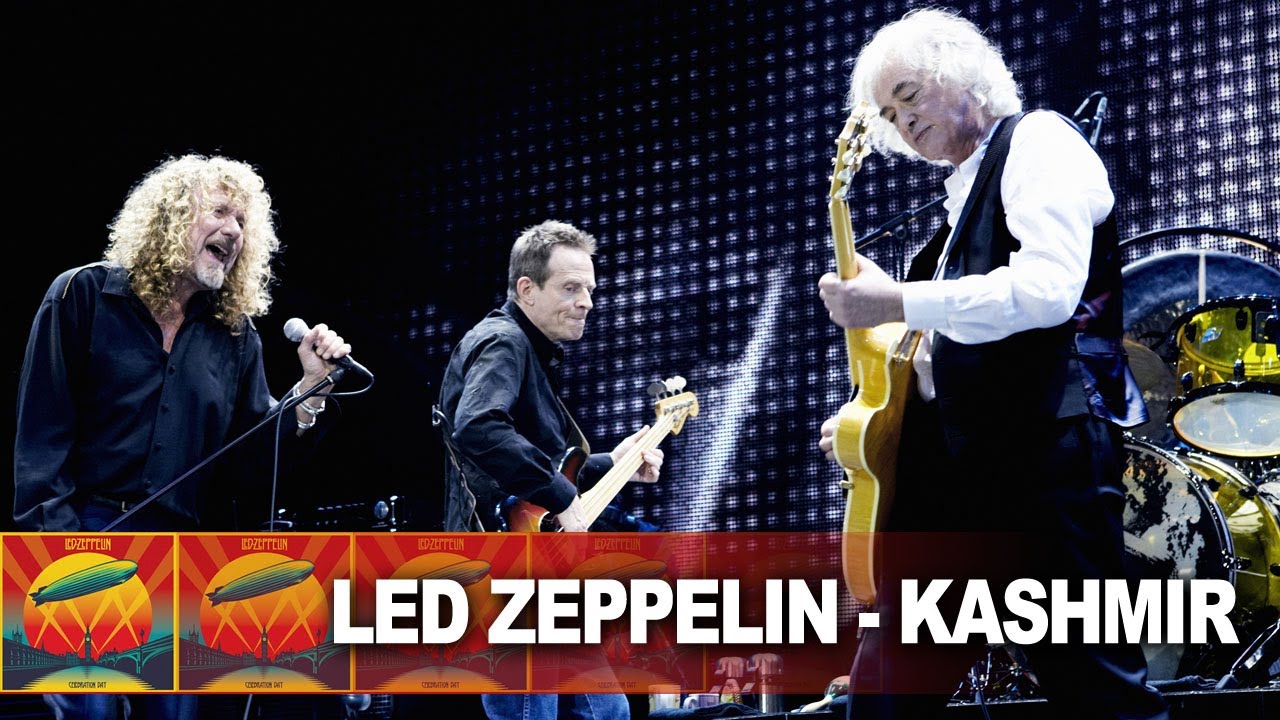 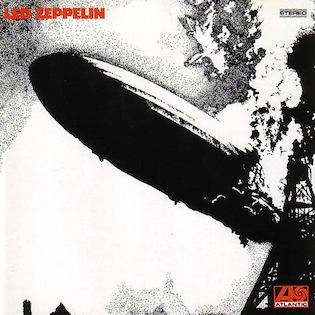 Black Sabbath (Ozzy Osbourne – zpěv, Tony Iommi - kytara)
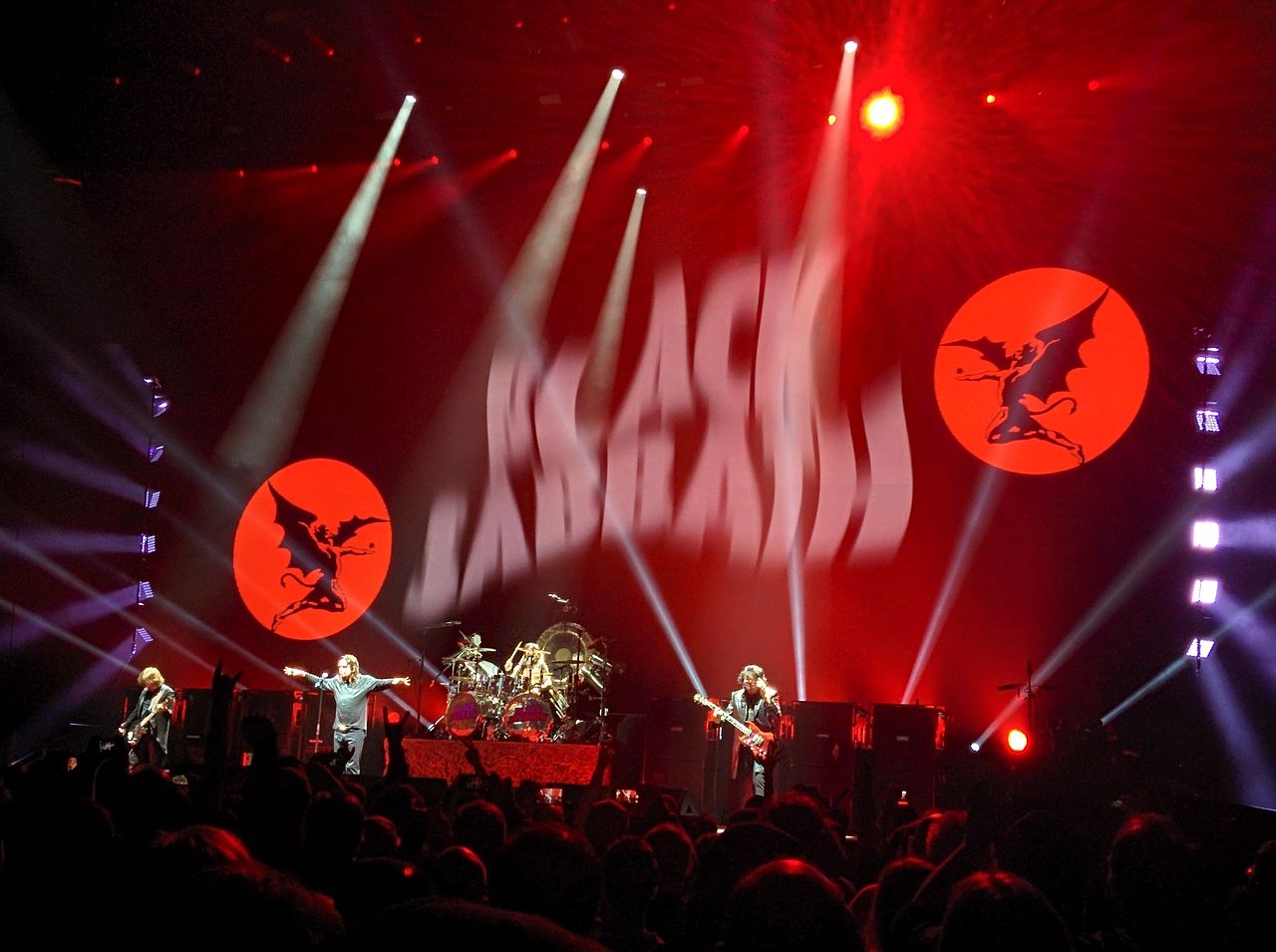 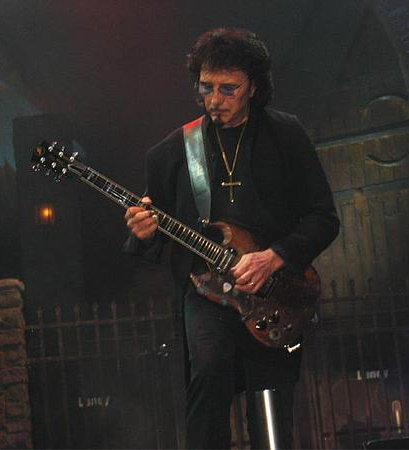 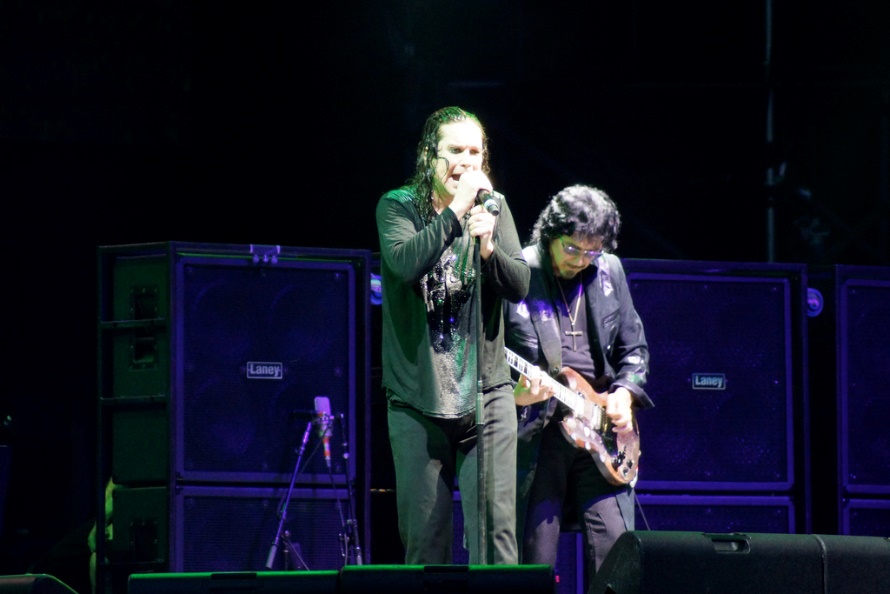 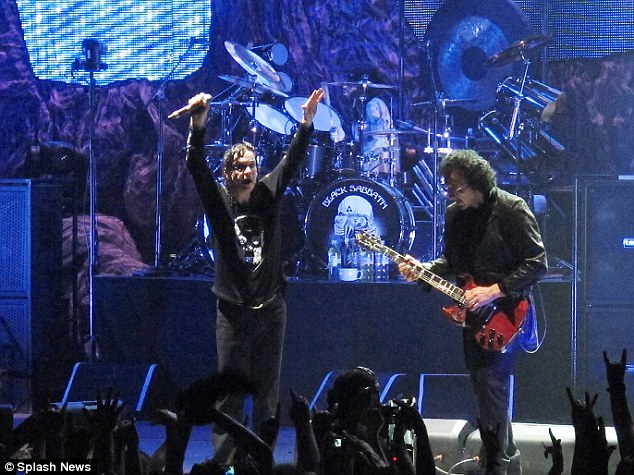 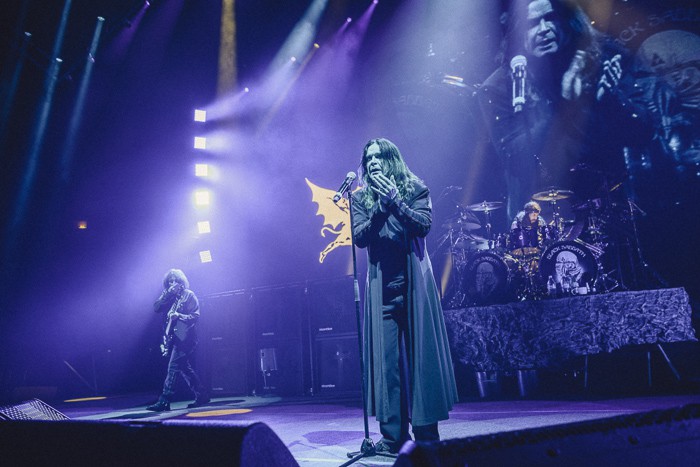 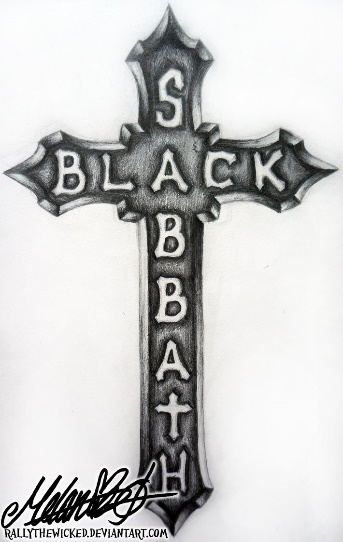 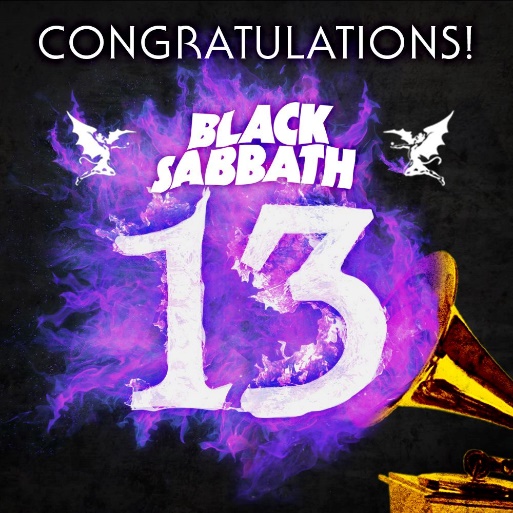 Deep Purple (Ian Gillan – zpěv, Don Airey – klávesy)
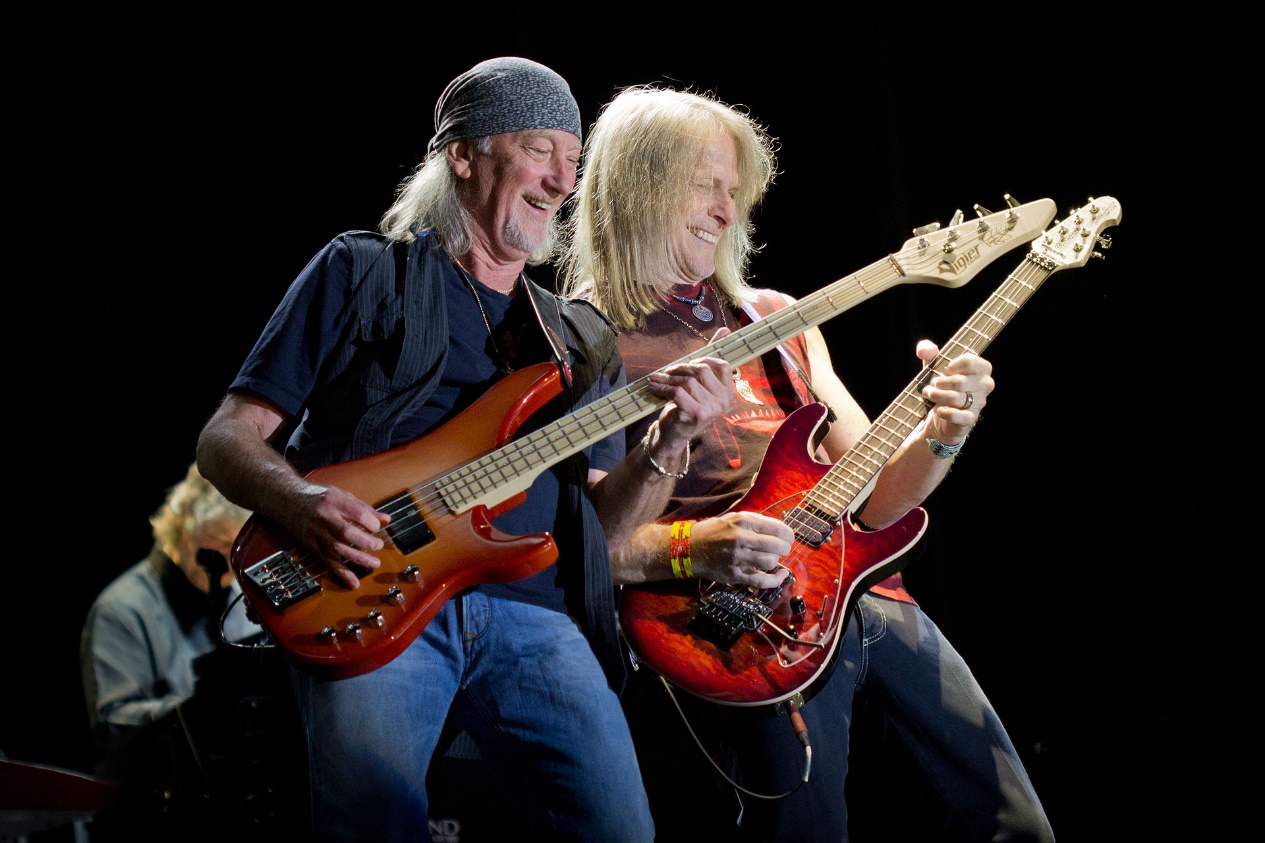 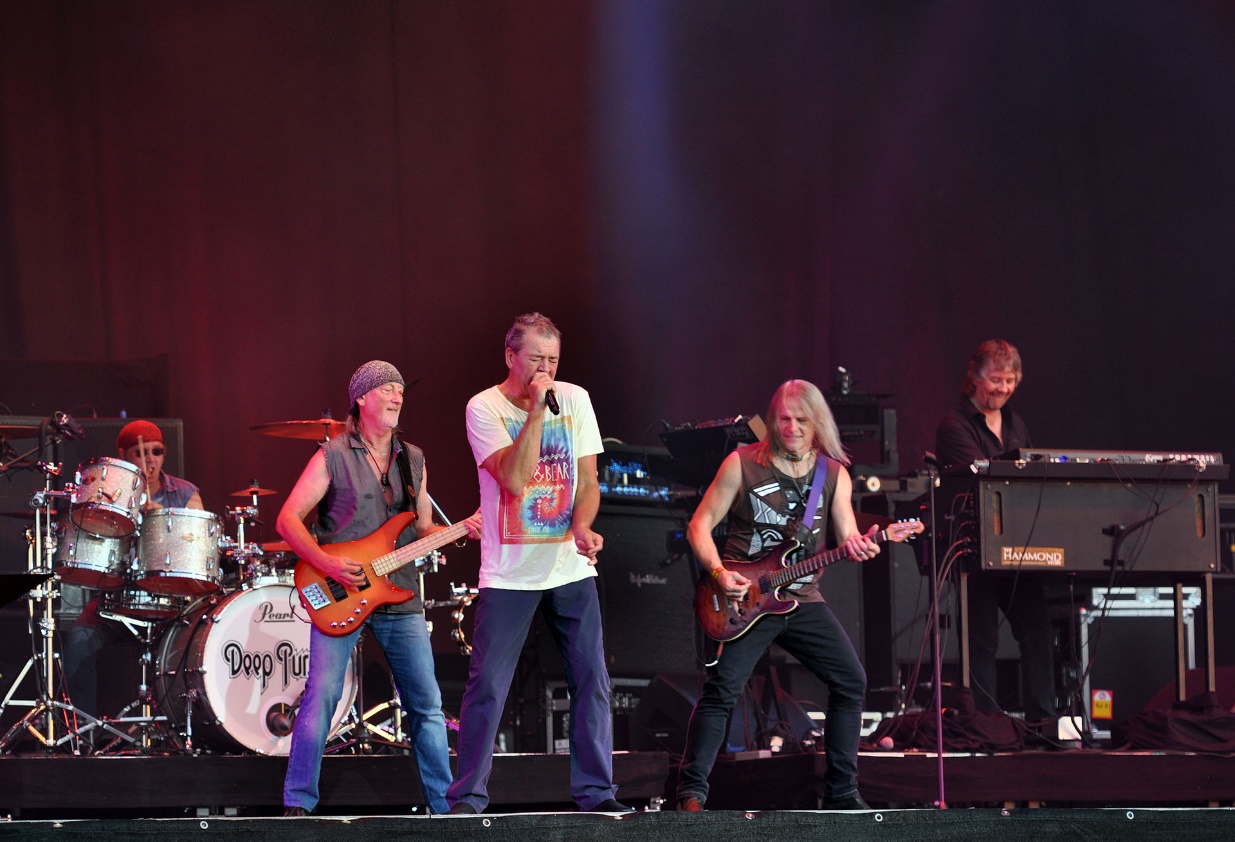 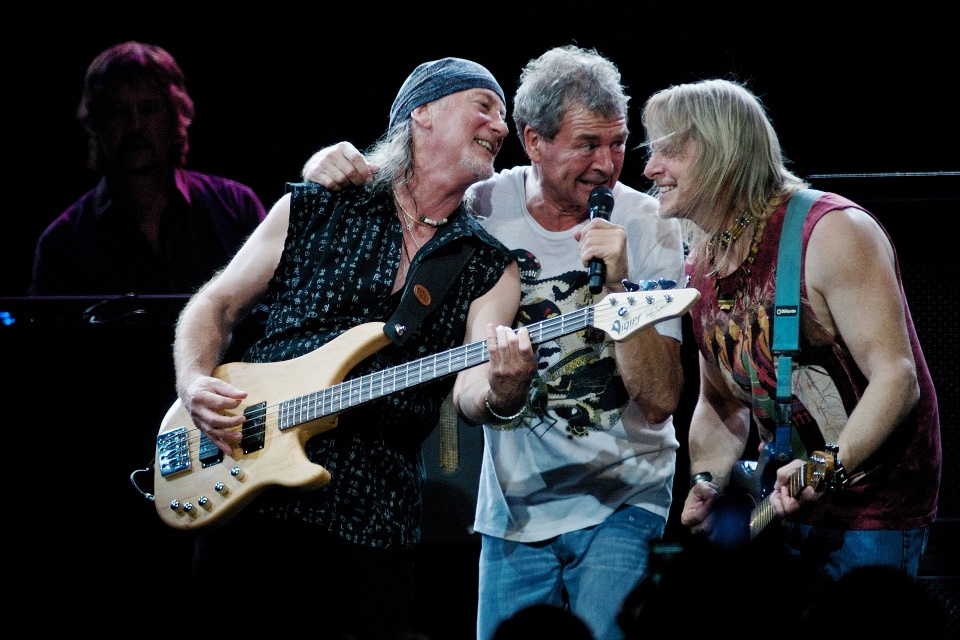 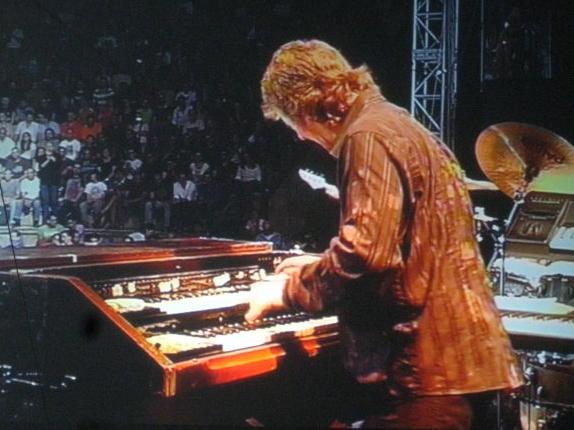 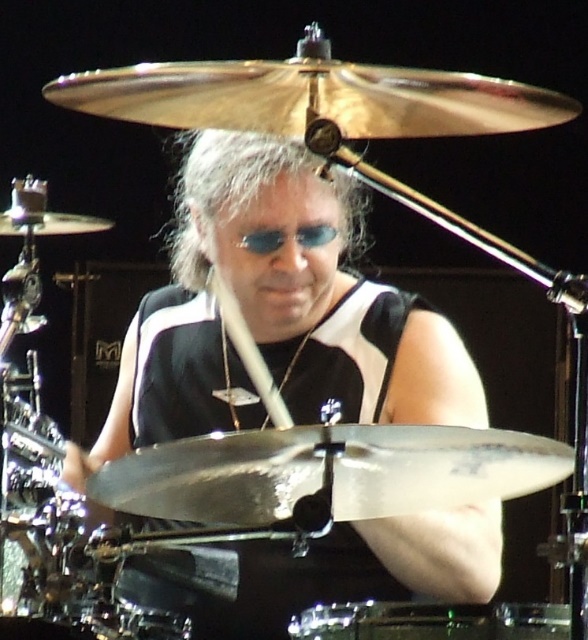 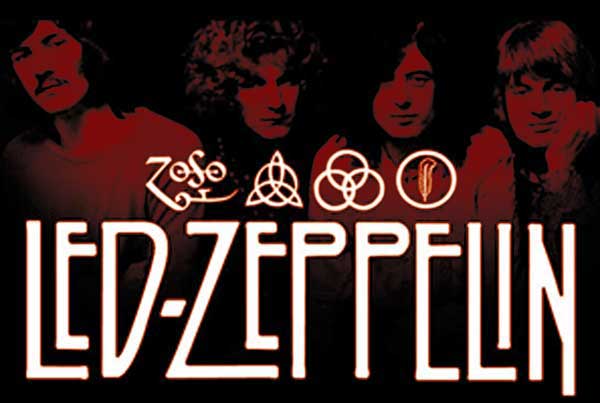 Led Zeppellin
Black Sabbath (Ozzy Osbourne)
Deep Purple

nejslavnější skupiny hard rocku
největší úspěchy od poloviny 70. let
obsazení skupin: kytary, bicí, zpěv, ale i  klávesy
charakteristické kytarové riffy
silný, hutný zvuk kytarových akordů, agresivní zpěv
zakladatelé heavy metalu
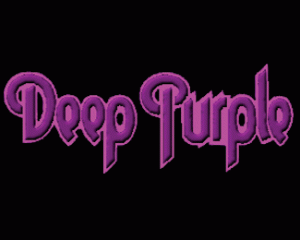 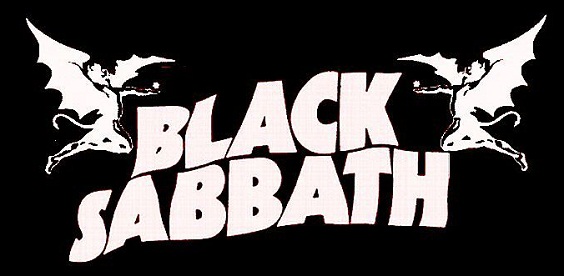 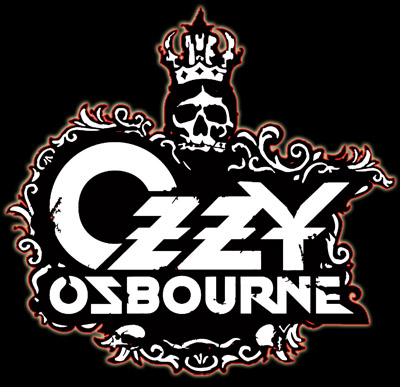